Introduction to the Broadband Array in Taiwan for Seismology (BATS)
Presenter: Min-Hung Shih
2015/09
Broadband Array in Taiwan for Seismology(BATS)
Broadband
Array in
Taiwan for
Seismology
IES:     26 stations
CWB:  34 stations
GSN:      1 stations
Seismometers
Datalogger - Q680, Q4120, Q330, and       Q330HR
BATS Real-Time System
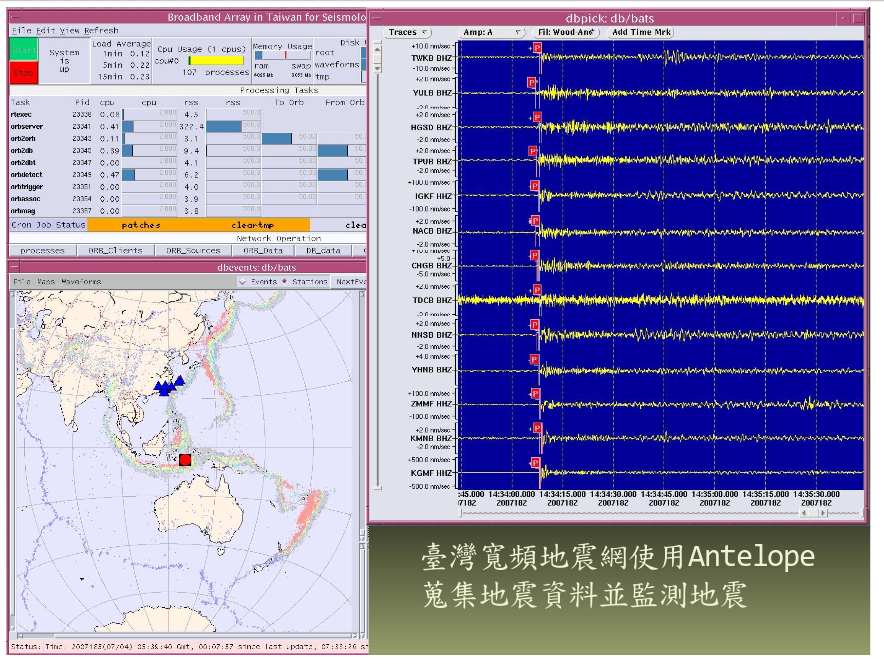 BATS website (http://bats.earth.sinica.edu.tw)
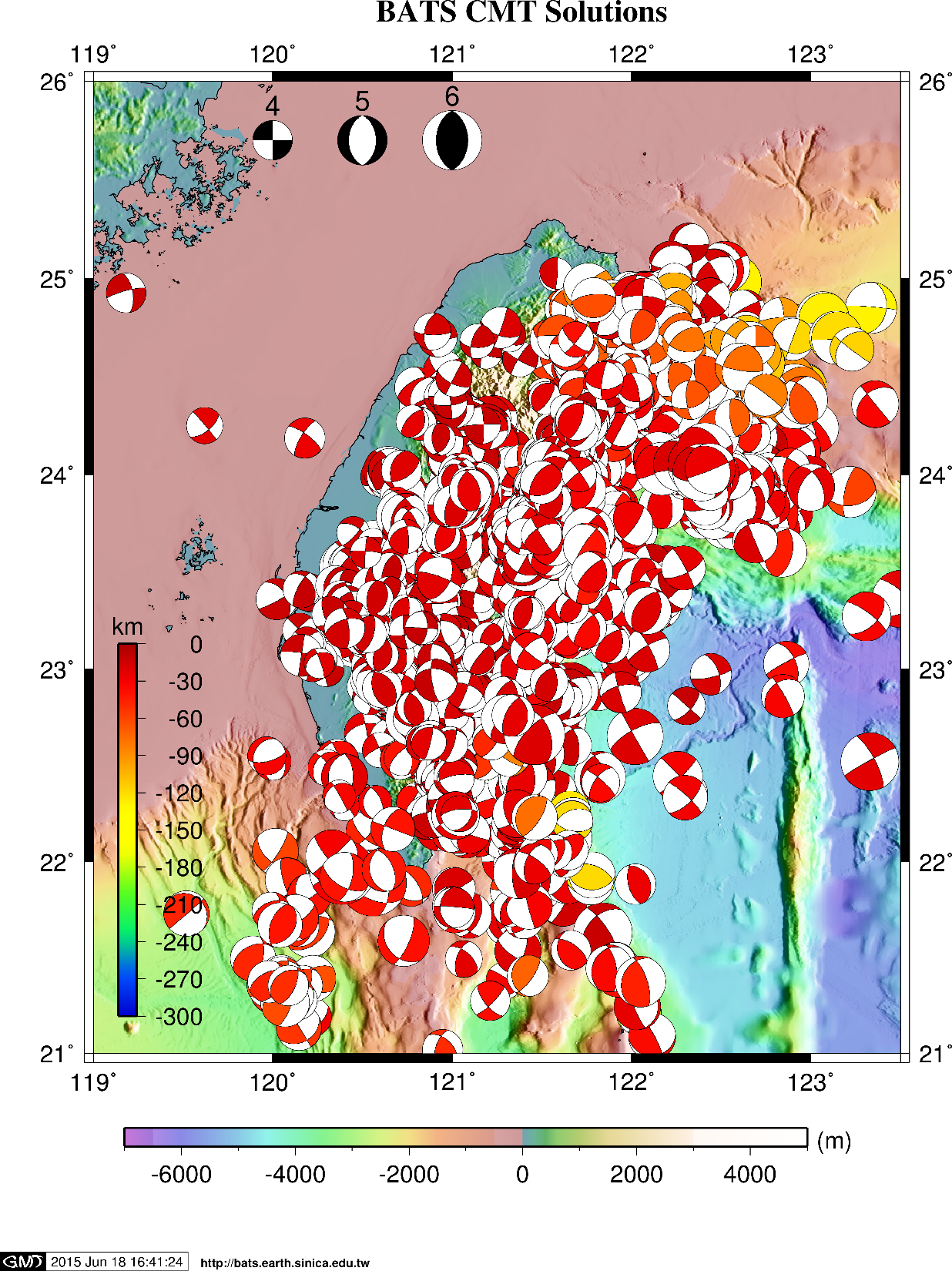 BATS CMT Catalog
Date 1995-07-05~ 2015-06-18
Mw: 3.0 ~ 8.0
Depth: 0~ 300
Latitude : 20.0 ~ 27.0
Longitude: 119.0~124.0
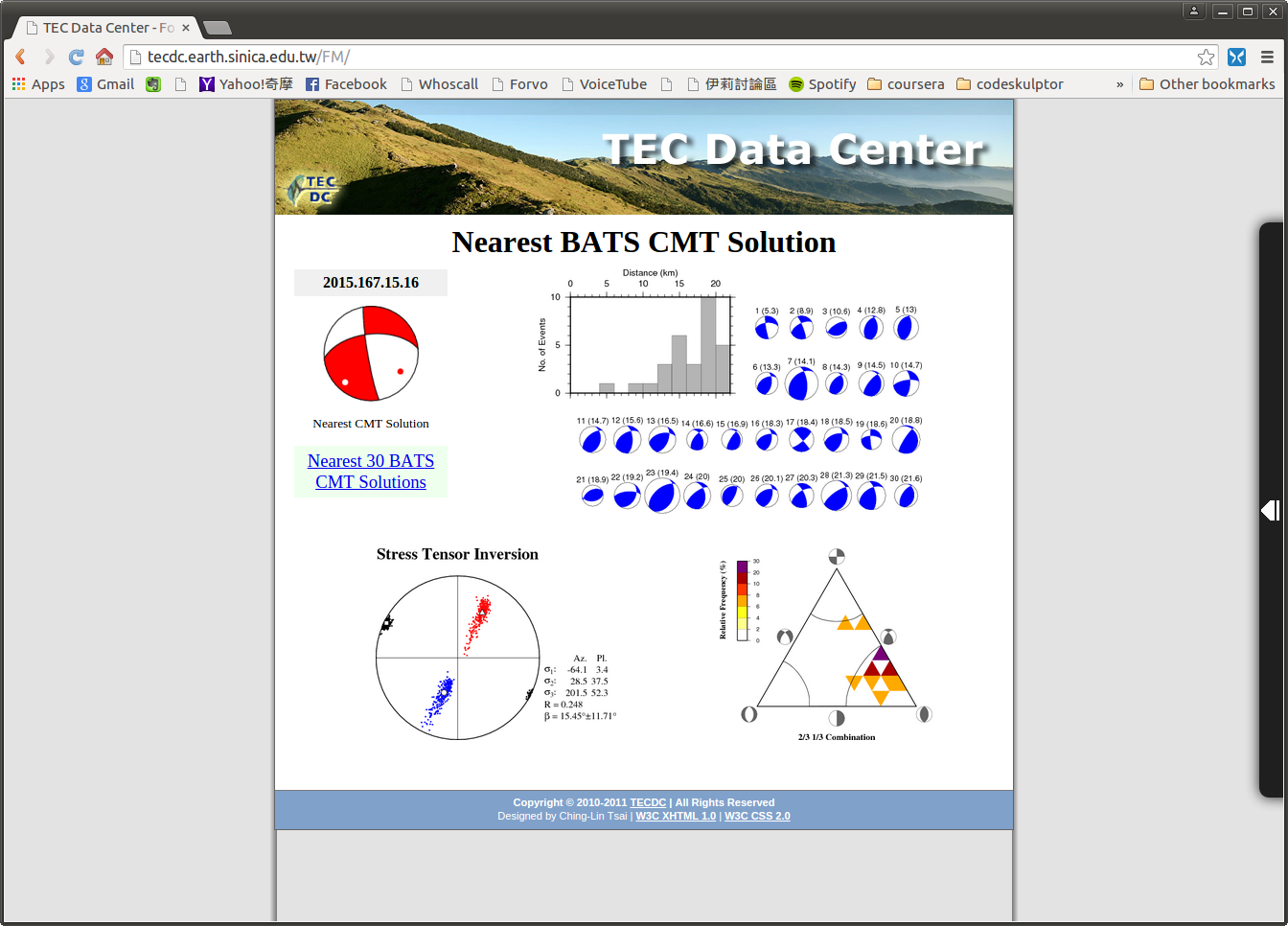 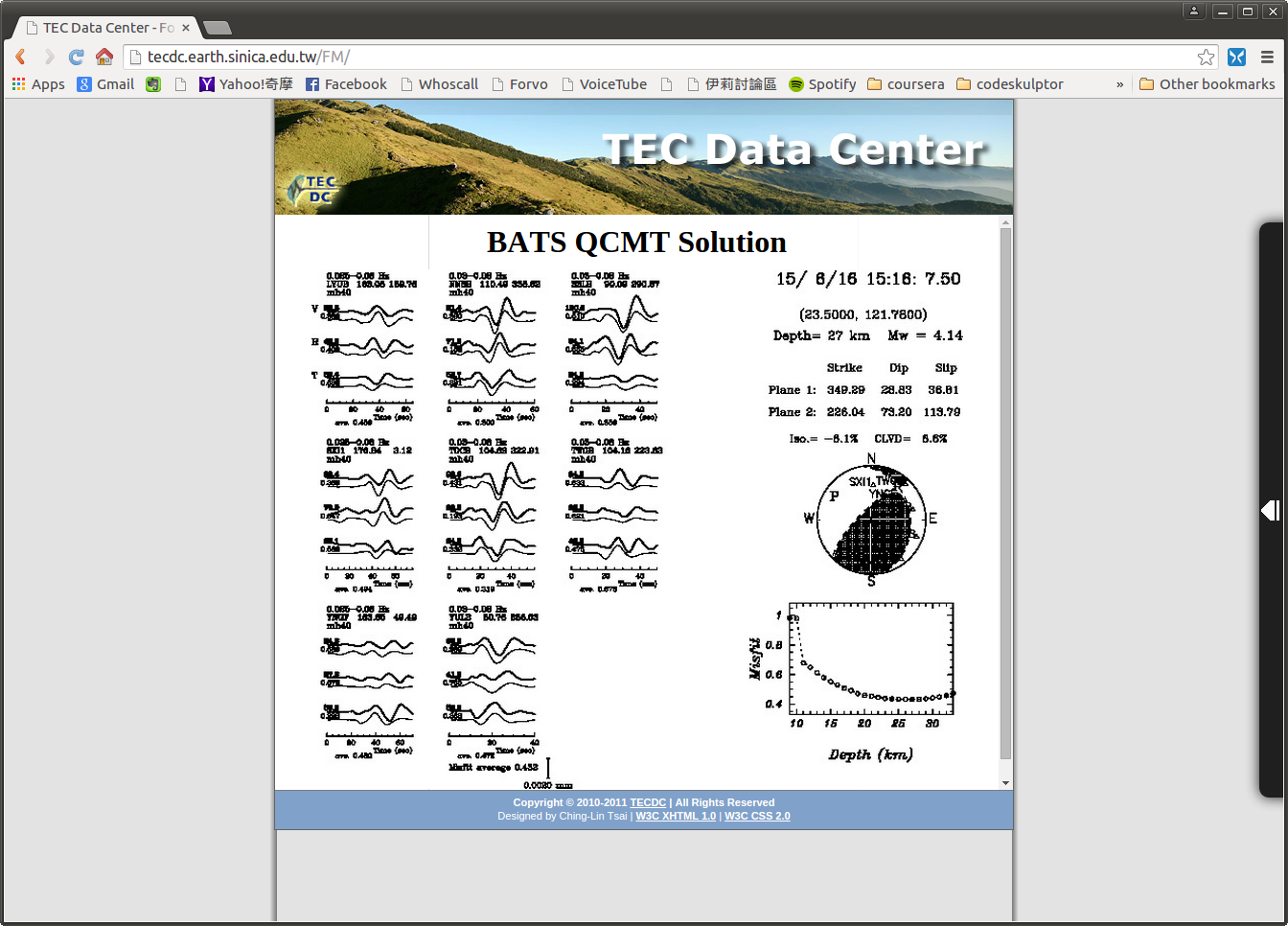 Thank you !!!